Welcome!
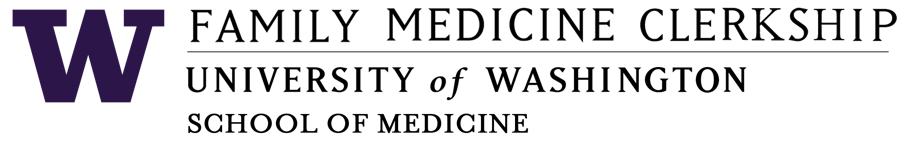 Misbah Keen, MD, MPH, MBI
Director
Toby Keys, MA, MPH 
Associate Director
Rachel Ellenbogen, MD, MS 
Clerkship Faculty
Max Keyes – fmclerk@uw.edu
Clerkship Program Manager
1
Goals & Objectives of the Family Medicine Clerkship
2
Goals
Learn and apply key components of the Family Medicine approach to health care:

Biopsychosocial Aspects of Care

Comprehensive Care

Continuity of Care

Context of Care

Coordination and Integration of Care
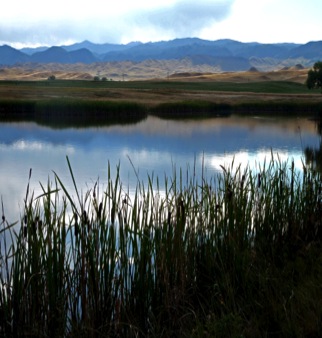 Buffalo, WY
3
[Speaker Notes: 1. Patients’ health impacted by body, mental, environment; 2. Lots of different forms of care; 3. Longitudinal care; 4. Where they get care (ER, clinic, home visit); 5. Coordinate within clinic]
Clerkship Objectives:Patient Care
Conduct the medical history using patient-centered communication with patients across the lifecycle. (Item is double-weighted)
Perform the appropriate physical examination with patients across the lifecycle. (Item is double-weighted)
Present well organized, appropriately focused and accurate oral case presentations for common patient presentations across the lifecycle. (Item is double-weighted)
Propose an initial diagnostic plan for patients with common primary care presentations. (Item is double-weighted)
Offer and communicate management plans for patients with common primary care presentations, including acute, chronic, and health maintenance visits, using collaborative decision making with patients. (Item is double-weighted)
4
[Speaker Notes: Discussion with site directors]
Clerkship Objectives: Knowledge for Practice, Interpersonal & Communication Skills, Personal & Professional Development
6.	Apply established and emerging scientific principles of clinical sciences to 	diagnostic and therapeutic decision making, clinical guidelines, and other aspects 	of evidence-based health care. (Item is double-weighted)
7.	Produce complete and accurate write-ups for common patient presentations 	across the lifecycle. (Item is double-weighted)
8.	Demonstrate full range of patient-centered communication skills in multiple 	clinical settings. (Item is double-weighted)
9.	Demonstrate demeanor that puts patients, families, and members of the health 	care team at ease. (Item is double-weighted)
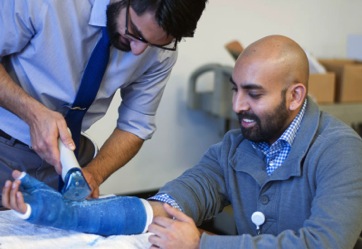 5
Clerkship Objectives: System-based Practice, Practice-based Learning, Interprofessional Collaboration, & Professionalism
10.	Coordinate patient care within the health care system.
11.	Identify and perform learning activities to address gaps in knowledge, skills  	and/or attitudes.
12.	Demonstrate effective partnership with others as a member of the health-	care team or other professional group.
13.	Demonstrate professionalism throughout the clerkship.
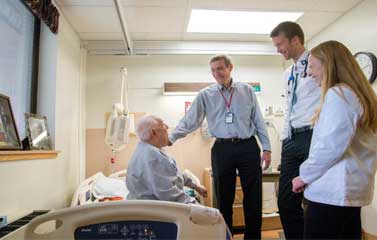 6
Required Activities
7
Required Activities
Week One
Site Orientation
Clerkship Orientation Webinar
Assignment and Clinical Encounter Trackers
EPCC

Week Three 
 Mid-Clerkship Review
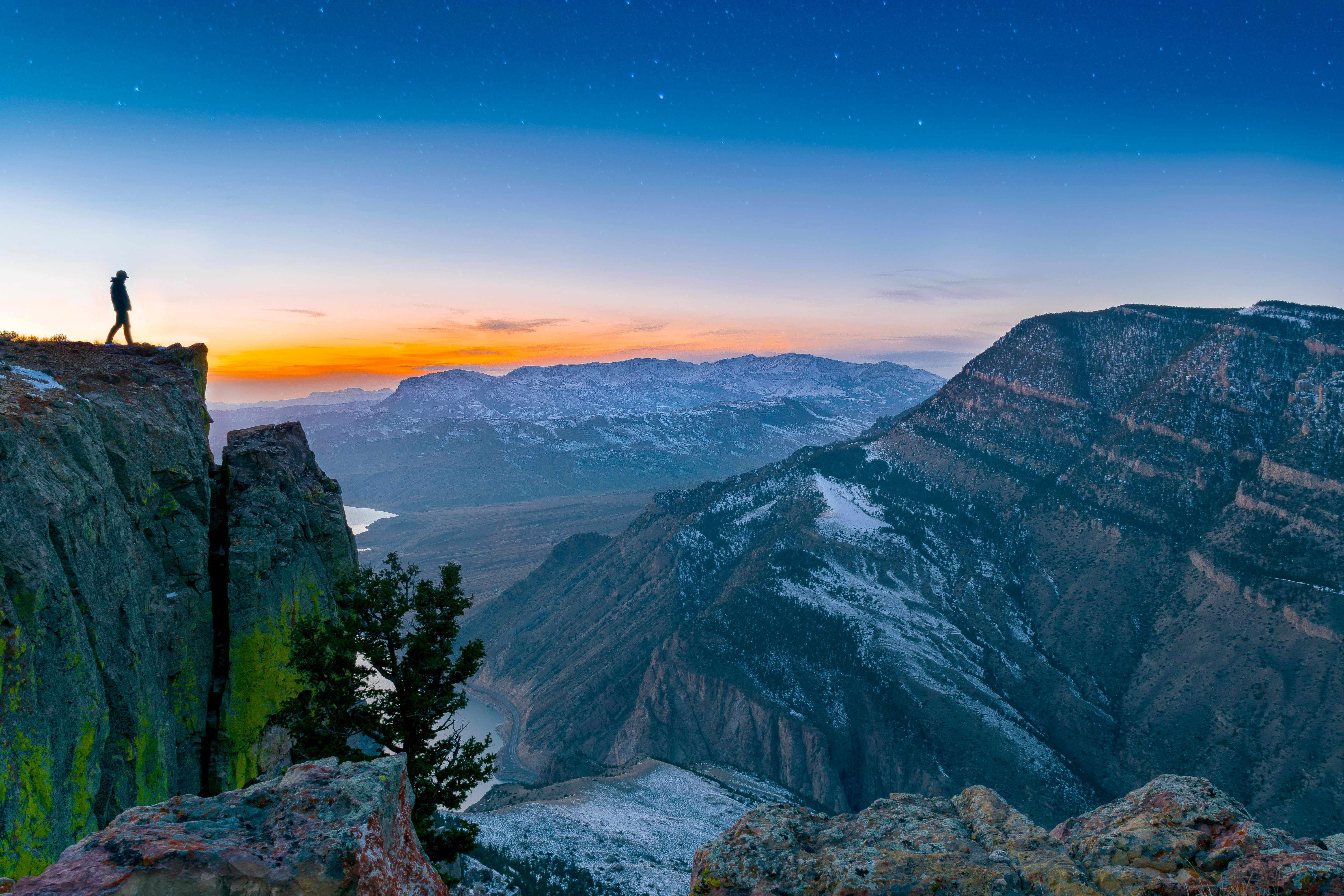 Photo: Quinn Rivera | Cody, WY
8
[Speaker Notes: Observation form (mini CEX)]
Required Activities
Week Six
Final Exam 
 End of Clerkship Review

End of Week Six
 Site and Faculty Evaluations
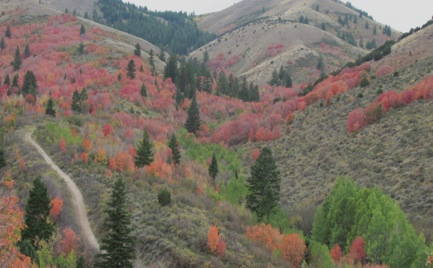 Pocatello, ID
9
The FM Clerkship Webpage: www.uwfmc.org
10
http://www.uwfmc.org/  Left menu: Info for Students
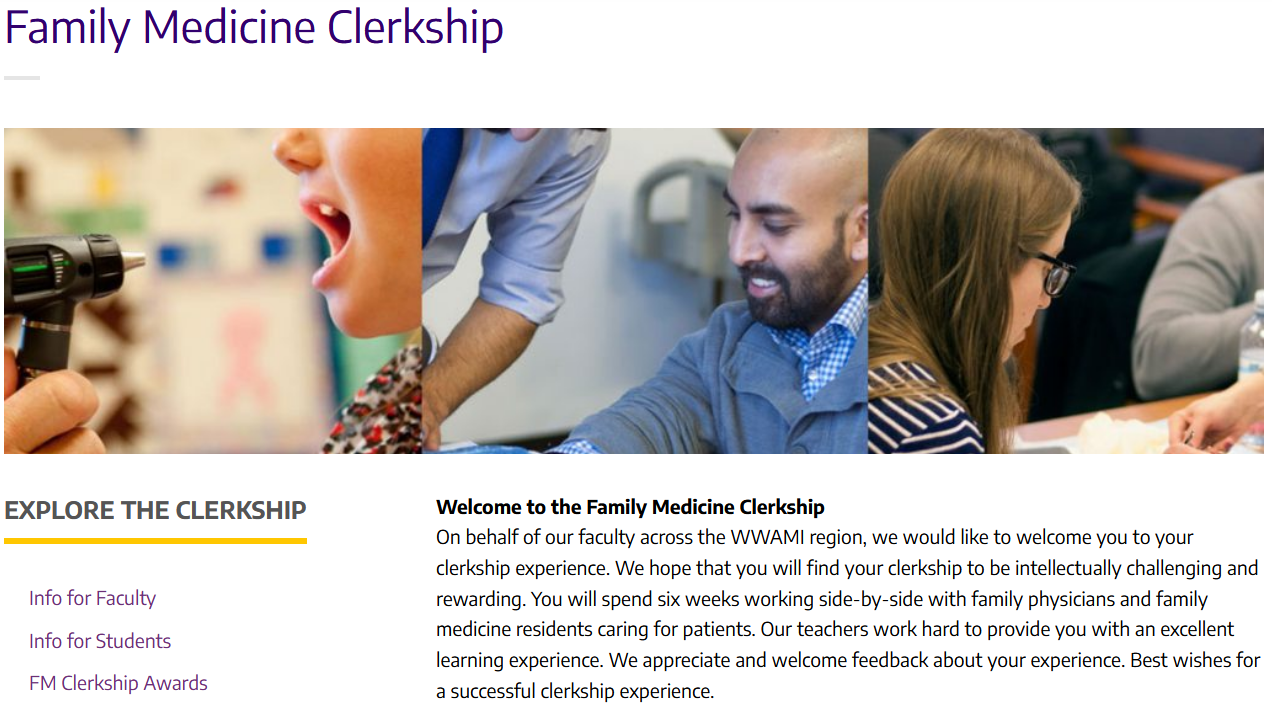 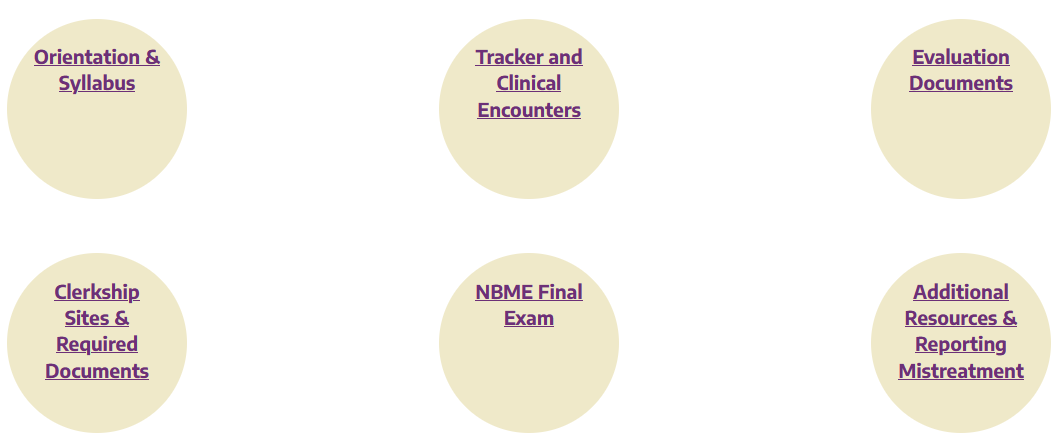 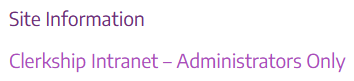 11
Orientation & Syllabus
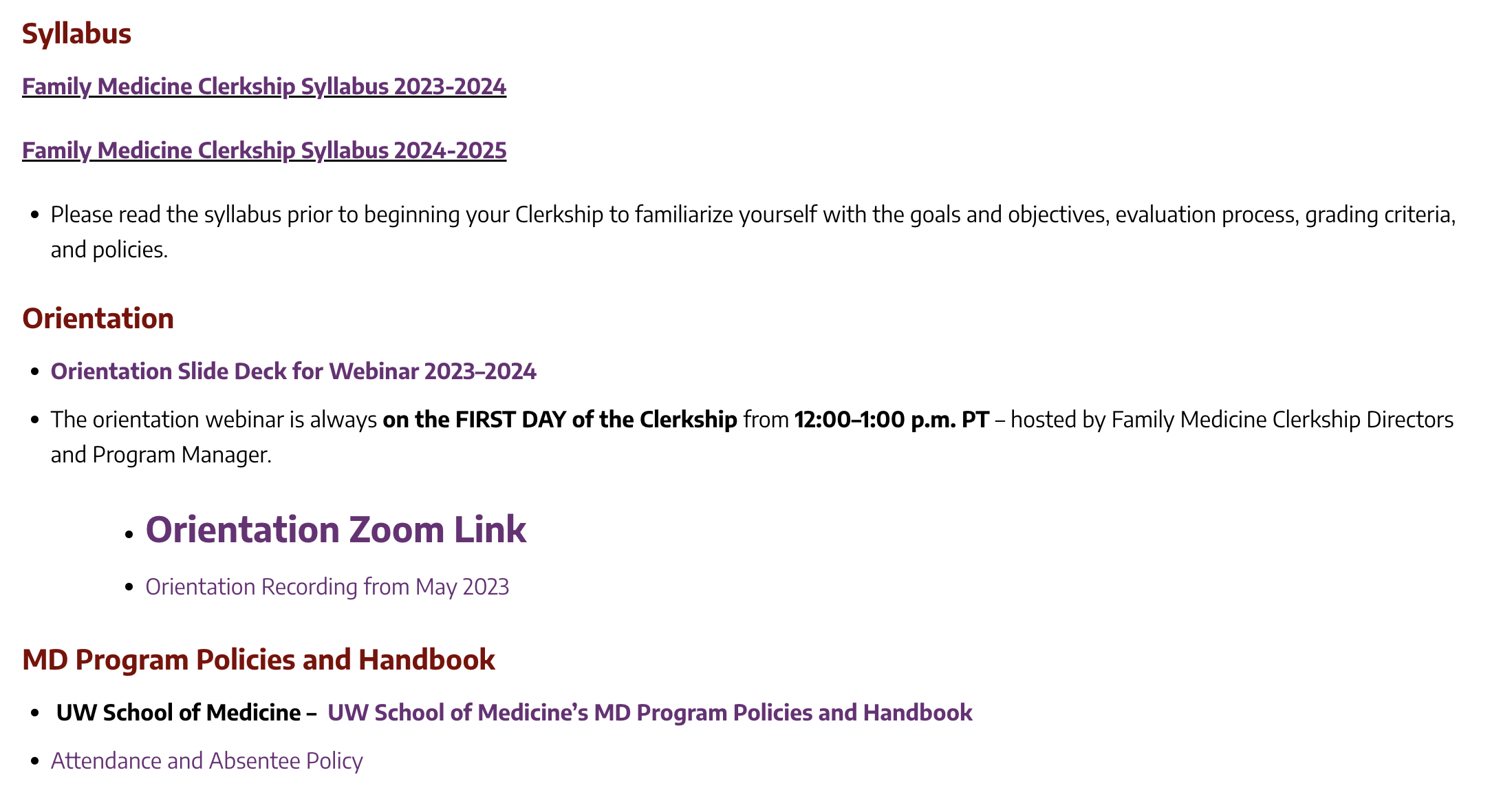 12
Orientation & Syllabus (continued)
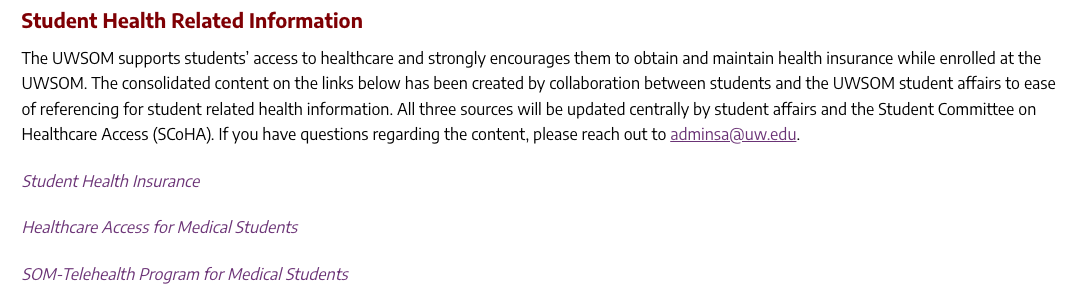 13
Assignment and Clinical Encounters Trackers
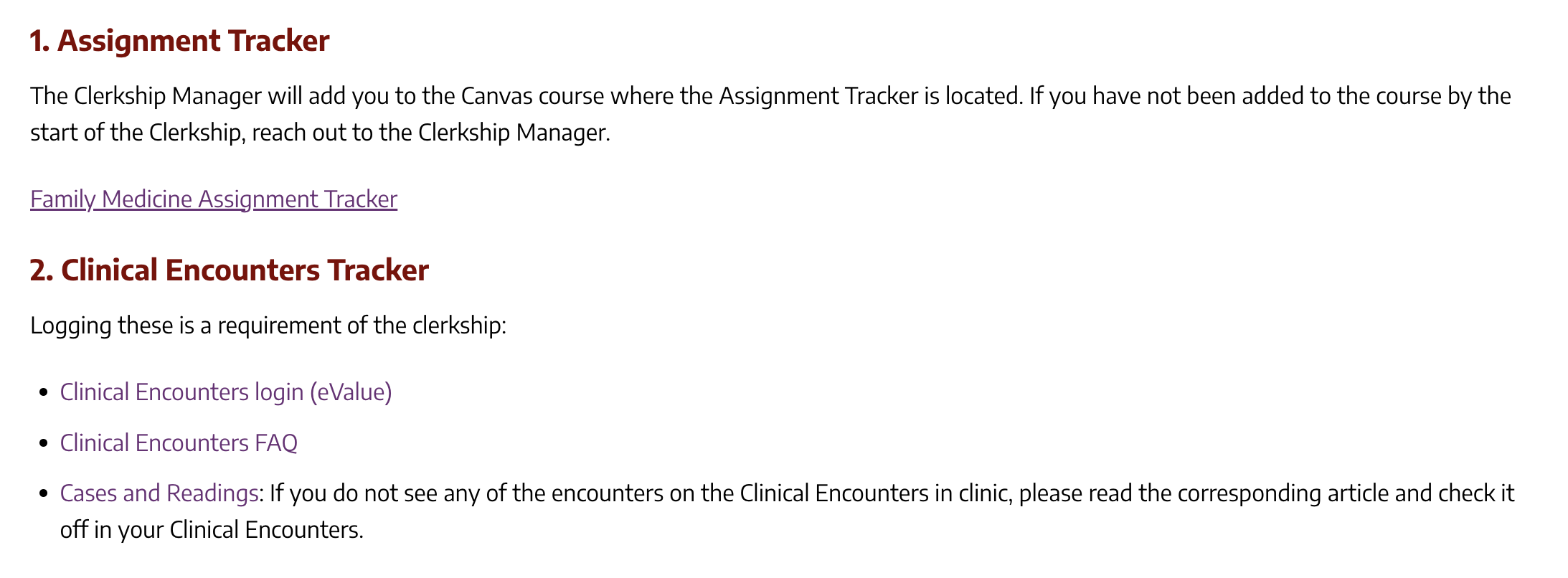 14
Assignment Tracker
Track all curricular activities and timelines on Canvas

Update Assignment Tracker WEEKLY

Review tracker with preceptor at Mid-Clerkship and End-of-Clerkship Reviews
Failure to complete the Assignment Tracker by the end of clerkship rotation will result in a Professional Concern and will likely negatively impact your overall grade.
15
[Speaker Notes: Review at midclerkship review with preceptor to prepare for second half. 
There is a long list of clinical opportunities, you only have to track the required ones on e-value. The rest are there to offer you an idea of opportunities to look for]
Clinical Encounters Tracker on E*Value
You may log clinical encounters every time you see them if you’d like, but you only need to log them once per type.
If you are unable to see any of the required clinical encounters, you may complete a reading. See our website for the readings.
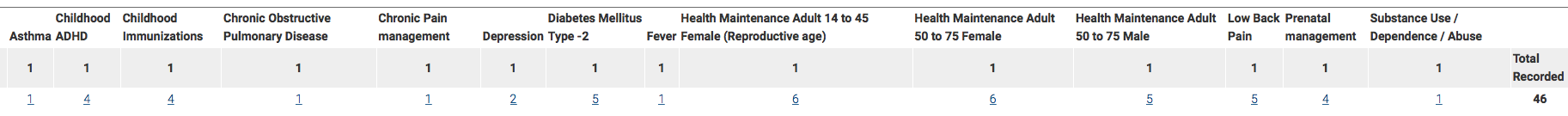 Failure to complete the Clinical Encounter tracker by the end of clerkship rotation will result in a Professional Concern and will likely negatively impact your overall grade
16
[Speaker Notes: Log these for the broader SOM]
Required Clinical Encounters: Acute
On the Assignment Tracker, there is a list of other common presentations that are NOT required but may guide your reading and choice of clinical encounters
1.	Low Back Pain

2.	Fever

3.	Asthma
17
[Speaker Notes: 14 required experiences for FM; evidence-based articles. Upper respiratory infections; UTIs;]
Required Clinical Encounters: Chronic
4.	Depression

5.	Type 2 Diabetes

6.	COPD

7.	Childhood ADHD

8.	Substance Abuse and Dependence

9.	Chronic Pain Management

10.	Prenatal Management
18
Required Clinical Encounters: Preventive Care
11.	Health Maintenance Adult Male 45-75
12.	Health Maintenance Adult Female 45-75
13.	Health Maintenance Adult Female (Reproductive Age) 14-45
14.	Childhood Immunizations
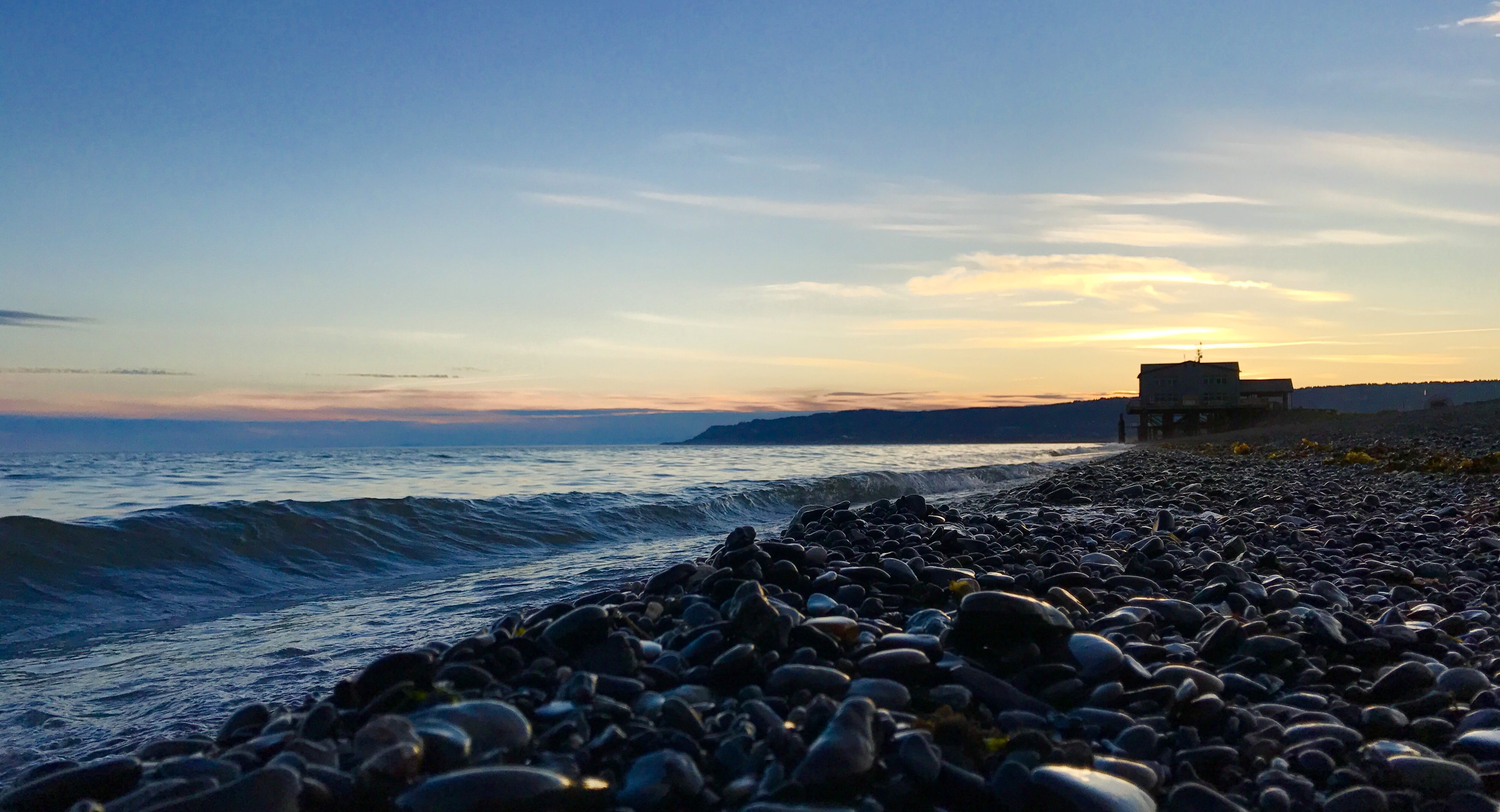 19
Effective Patient Centered Care (EPCC)
WEEKS 1 - 3

Learn EPCC concepts through: 
Articles 
Online Training 
Videos
Direct Observations
20
[Speaker Notes: Formative feedback. Linked to A.T.]
Effective Patient Centered Care (EPCC)Mini-CEX for FMC:
WEEKS 4-6

Apply EPCC concepts into practice using the Patient Centered Observation Form
Use form 3-4 times
Link to training and downloadable forms: www.pcof.us

Note: It is OK to break this up into sections, but please do full PCOF in one visit at least once during rotation.
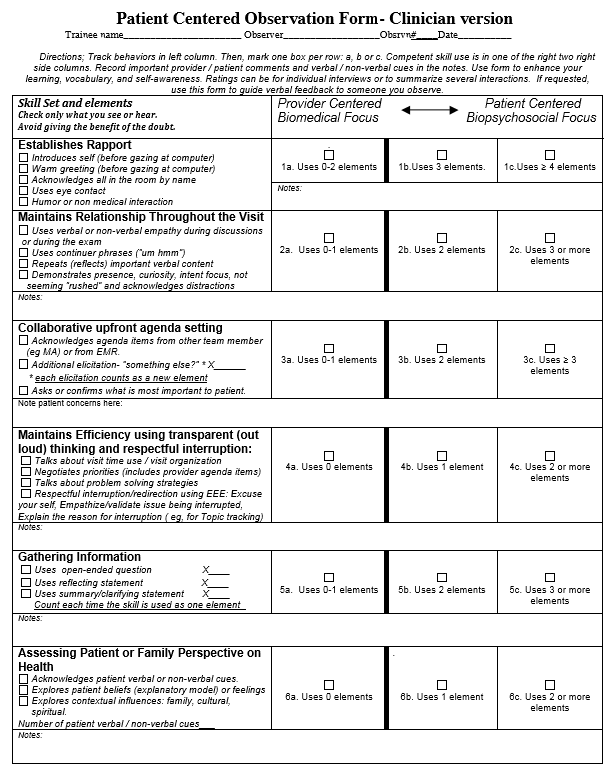 21
[Speaker Notes: 4 times being observed; 2 times observing preceptor]
Resilience Curriculum
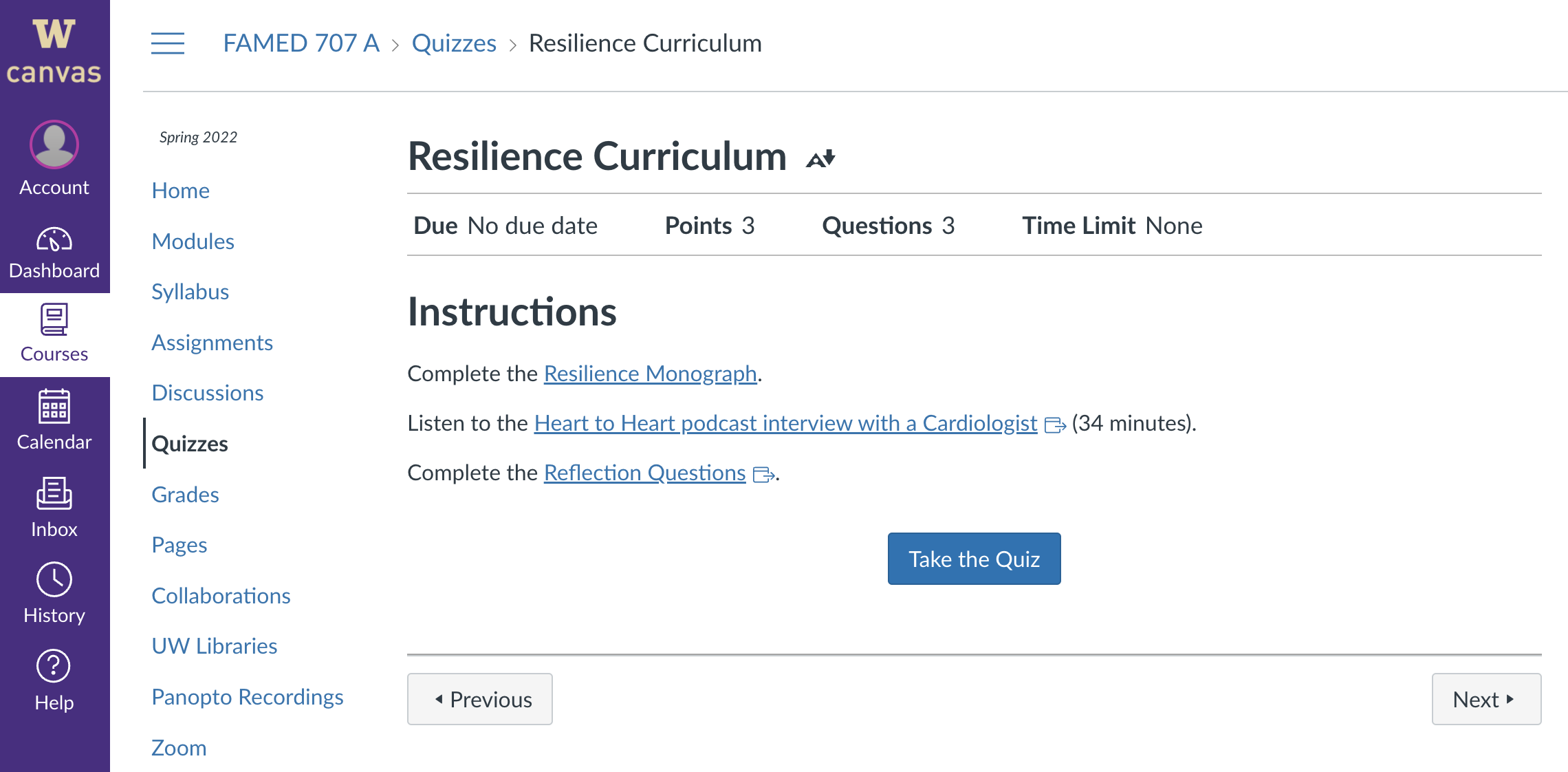 22
Professionalism
Review: 
Professional expectations of the clerkship
Professionalism section of Feedback & Evaluation form

Discuss professional performance at Mid & End of Clerkship Review - REQUIRED

 Professionalism Award Nominations:
Student Award
Staff and Faculty Award
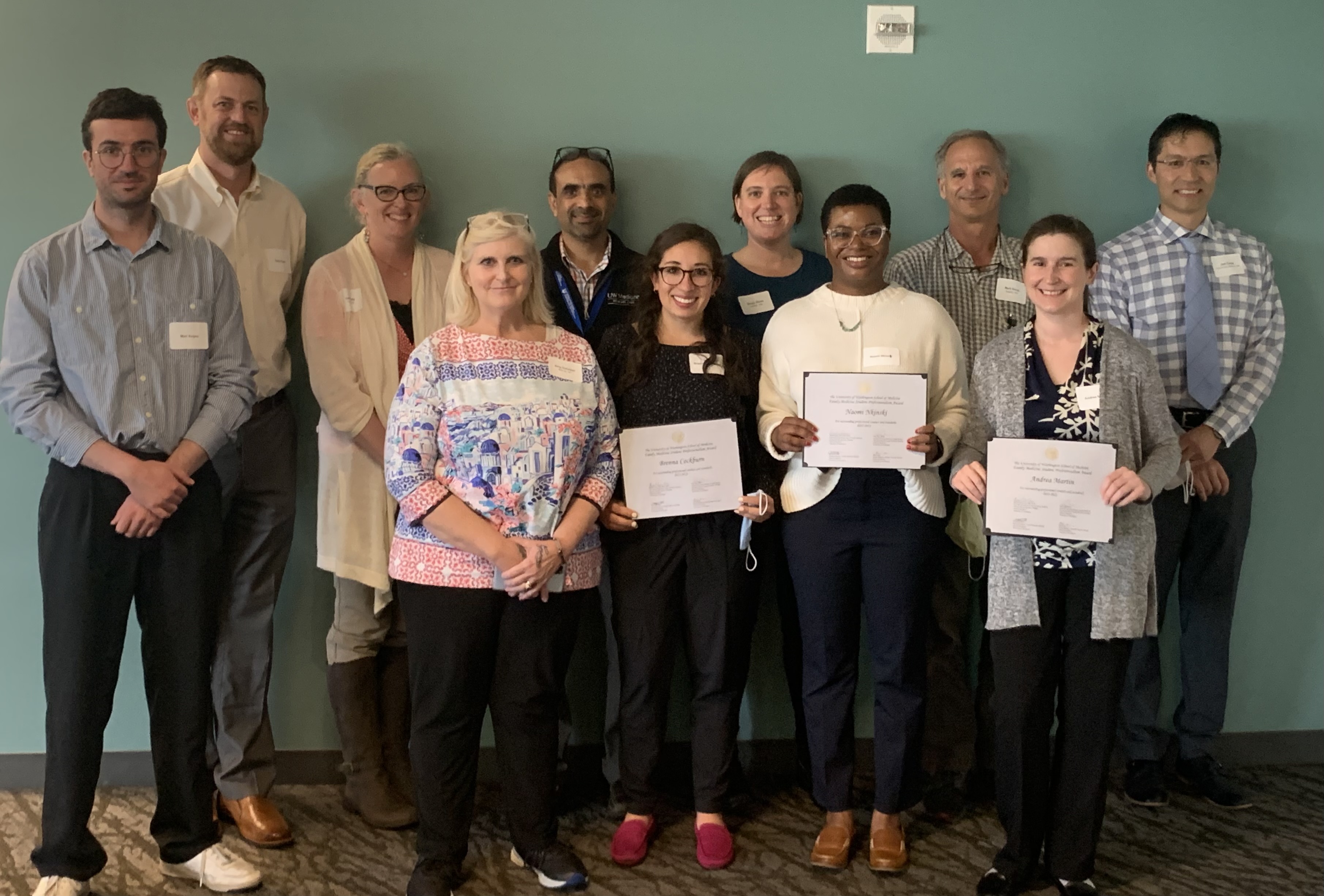 Three students being awarded the Student Professionalism Award in 2022
23
[Speaker Notes: Review the professionalism on site on Info for Students. Finalists get to put on Dean’s Letter. Also get to nominate a faculty or staff.]
Professional Learning Environment
Teacher-Learner Relationships: Both have rights and responsibilities
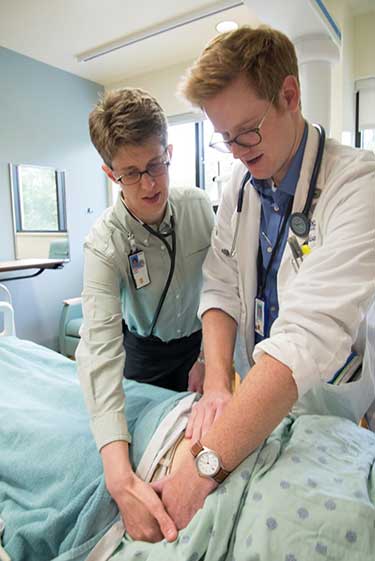 1. Responsibilities of Teachers:
 
Treat learners fairly, respectfully, and without bias related to their age, race, gender, sexual orientation, disability, religion, or national origin.

Give learners timely, constructive, and accurate feedback.
24
[Speaker Notes: Skim this- solicit feedback.]
Professional Learning Environment
2. Responsibilities of Learners: 
Be courteous and respectful of others.
Put patients' welfare ahead of educational needs.
Know limitations and ask for help when needed.
Maintain patient confidentiality.
View feedback as an opportunity to improve knowledge and performance skills.
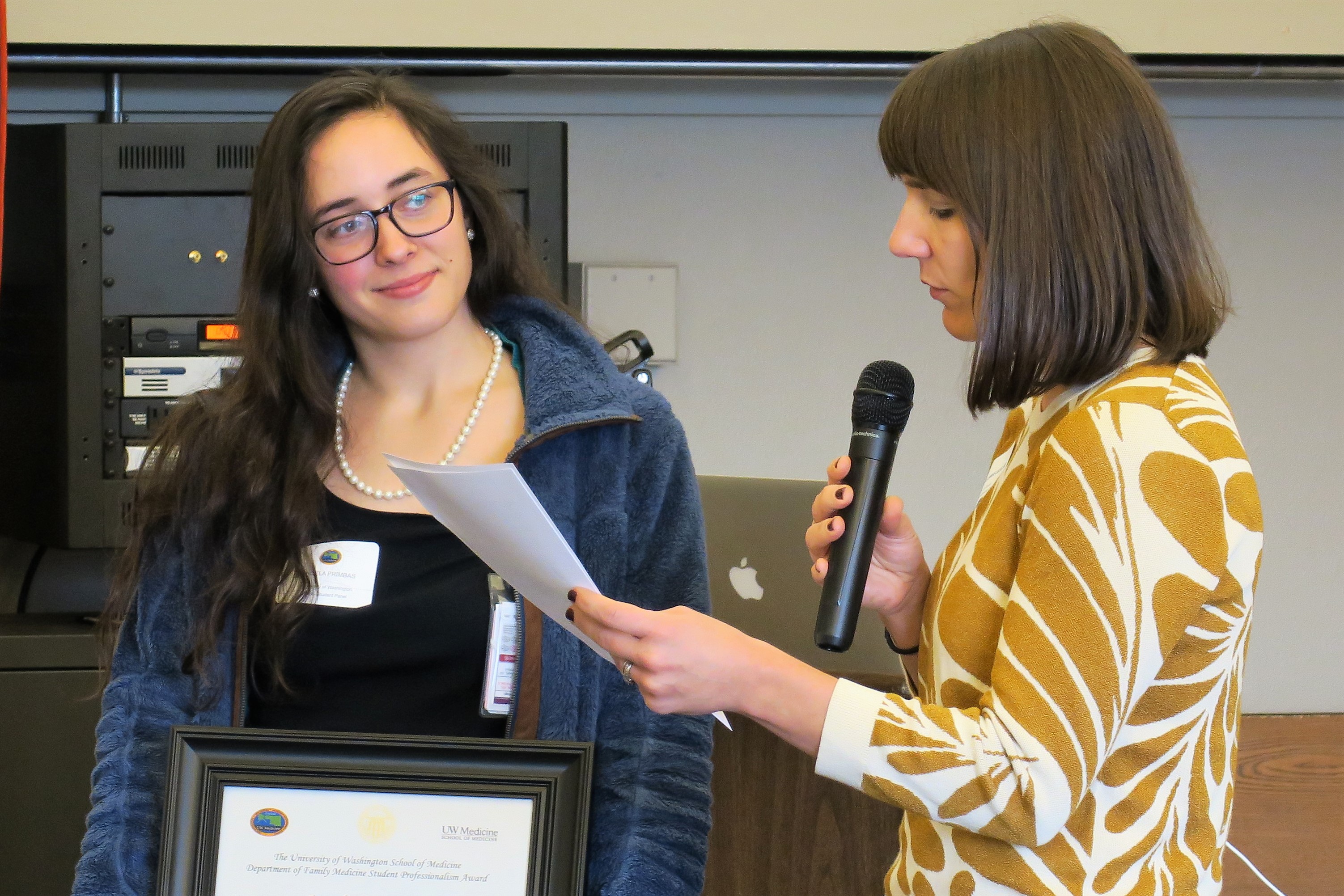 Student Professionalism Award being presented to Angela Primbas by Dr. Jeanne Cawse-Lucas
25
[Speaker Notes: Emphasize how we want to build better teachers so want feedback;]
Learning Environment Concerns
Reporting Mistreatment or a Serious Concern:
To report mistreatment or a serious concern that doesn’t require immediate response, use the Learning Environment Feedback Tool. 
You are able to provide a description of your concern and indicate your follow-up preference and how you would like your feedback shared. 
You will have the option of reporting completely anonymously or indicating how you want your identity and the identity of anyone else involved in the situation to be shared.
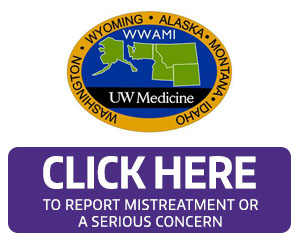 http://blogs.uw.edu/esom/learning-environment/
26
[Speaker Notes: Can list the names of preceptors to contact if want to (optional). We have closed a site and fired faculty as result. No action taken until after the grades are in unless time critical for student. Common Reporting System. Report mistreatment/preceptor/site. Goes to Dean of Students Affairs and Dean of Curriculum.]
FM Final Exam & Evaluations
27
NBME Final Exam
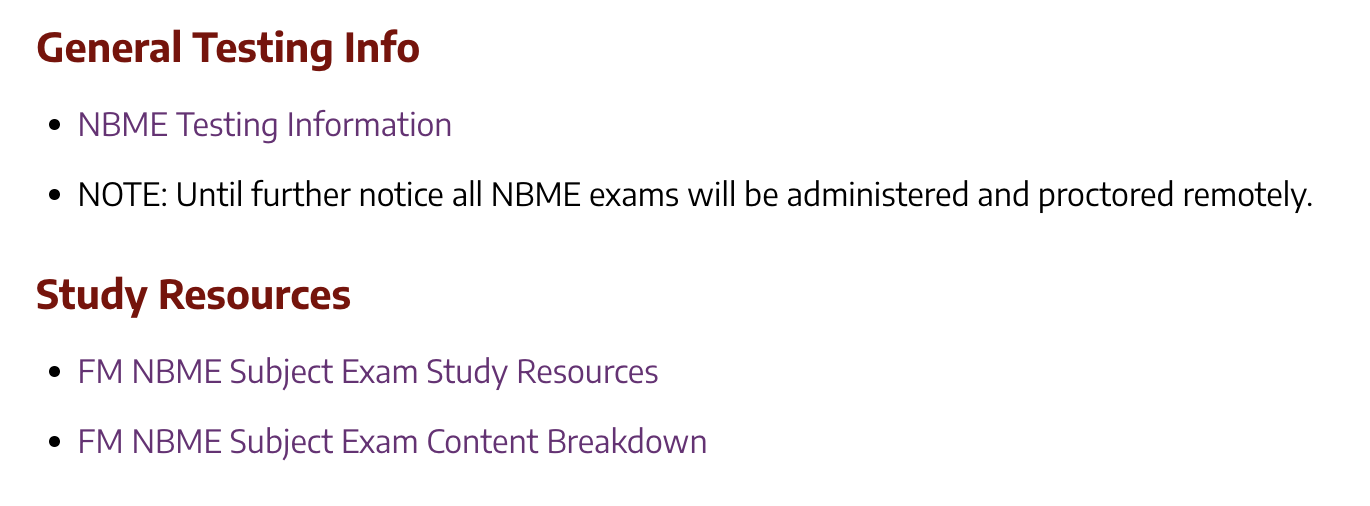 28
FINAL EXAM
Final Exam: The last Friday of the clerkship
*Testing will remain remote until further notice.
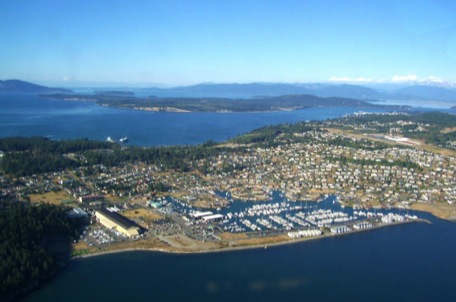 Family Medicine Subject Exam
Questions: 90
Time: 2 hours 15 minutes
Anacortes, WA
29
FINAL EXAM CONTENT
The % indicates the frequency at which the topic typically appears in the exam (e.g. 15-20% of exam questions deal with patients aged birth to 17 years)Headings are groupings based on topics
System 	 
General Principles, Including Normal Age-Related Findings and Care of the Well Patient 5%–10%
Immune System 1%–5%
Blood & Lymphoreticular System 1%–5%
Behavioral Health 5%–10%
Nervous System & Special Senses 1%–5%
Skin & Subcutaneous Tissue 3%–7%
Musculoskeletal System 5%–10%
Cardiovascular System 5%–10%
Respiratory System 5%–10%
Gastrointestinal System 5%–10%
Renal & Urinary System 1%–5%
Pregnancy, Childbirth, & the Puerperium 1%–5% 
Female Reproductive System & Breast 1%–5%
Male Reproductive System 1%–5%
Endocrine System 5%–10%
Multisystem Processes & Disorders 1%–5%
Biostatistics, Epidemiology/Population Health, & Interpretation 
	of the Medical Lit. 1%–5%
Social Sciences 5%–10%
Communication and interpersonal skills
Medical ethics and jurisprudence
Systems-based practice and patient safety
Physician Task 	 
Health Maintenance, Prevention & Surveillance 20%–25%
Diagnosis, including Foundational Science Concepts 40%–50%
Pharmacotherapy, Intervention & Management 25%–30%
Site of Care 
Ambulatory 100%
Patient Age
Birth to 17: 15%–20%
18 to 65: 55%–65%
66 and older: 15%–20%
30
FINAL EXAM STUDY MATERIALS
Books/eBooks

Step-Up to Family Medicine. Outline format. Easy to get through in six weeks. Written specifically for success in the Family Medicine Clerkship and on the subject exam.
Review articles in the library at AAFP.org. Most of the alternative-assignment readings for clinical encounters are from this site.
Case Files Family Medicine. Good if you learn best through case studies. You may be able to complete the book in six weeks.
Essentials of Family Medicine. Very good book, but very long. May be difficult to get through in 6 weeks.
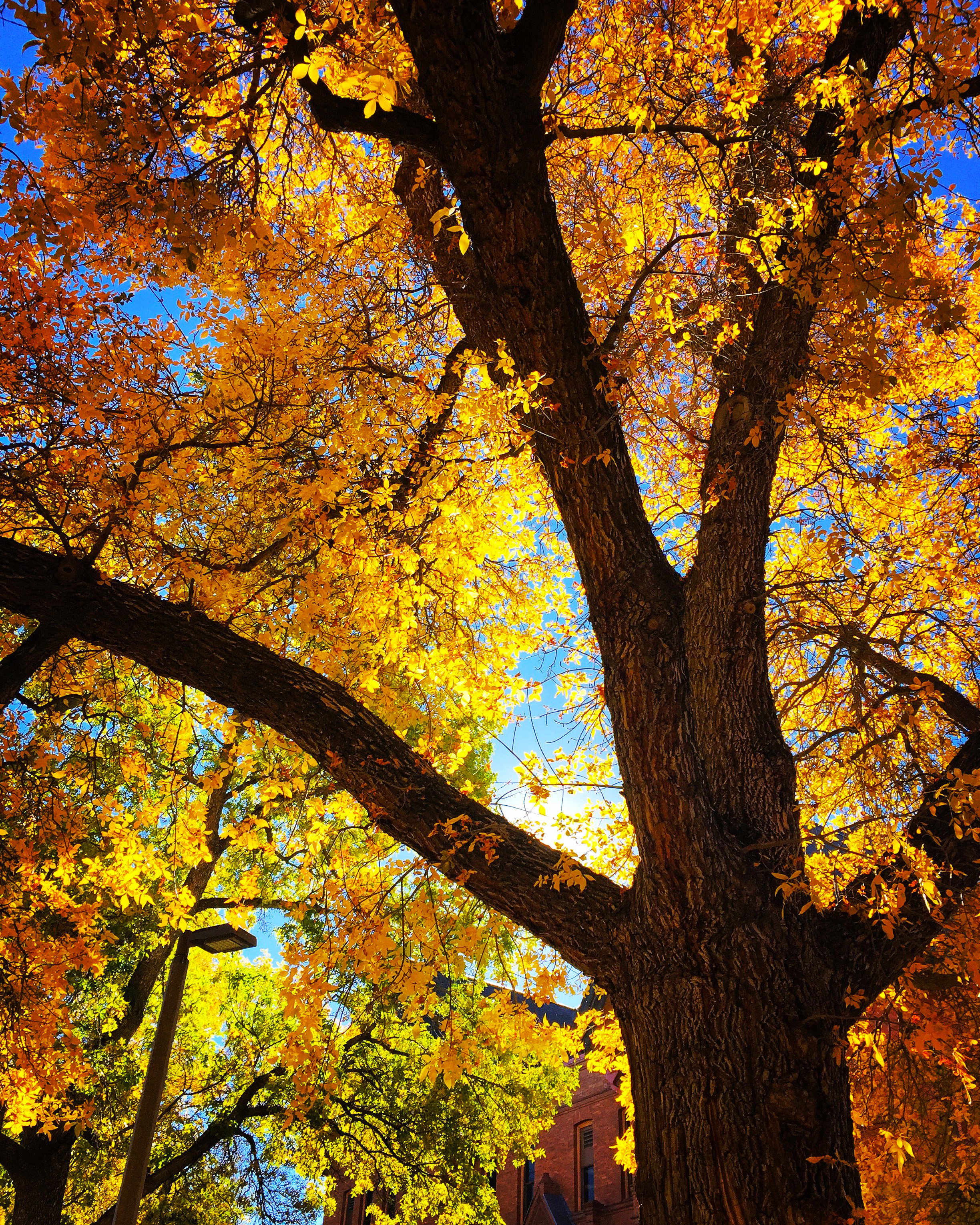 Dylan LeBlanc, Bozeman, MT
31
FINAL EXAM STUDY MATERIALS
Exam Practice Questions:
Book: Family Medicine PreTest Self-Assessment And Review. If you like Pretest for other clerkships, you will probably like it for this clerkship as well.
Website: AAFP board review questions 
Become a student member for free here: https://www.aafp.org/membership/join/student.html
It takes a few days to activate your account, so sign up early in your rotation.
You will have access to the board review questions.  Past students have found these very helpful.
Well over 1,000 questions.  On average, the question stems may be a little shorter than the ones on the subject exam.
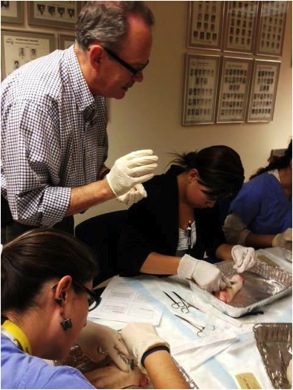 Tacoma FMR
32
Evaluation Documents
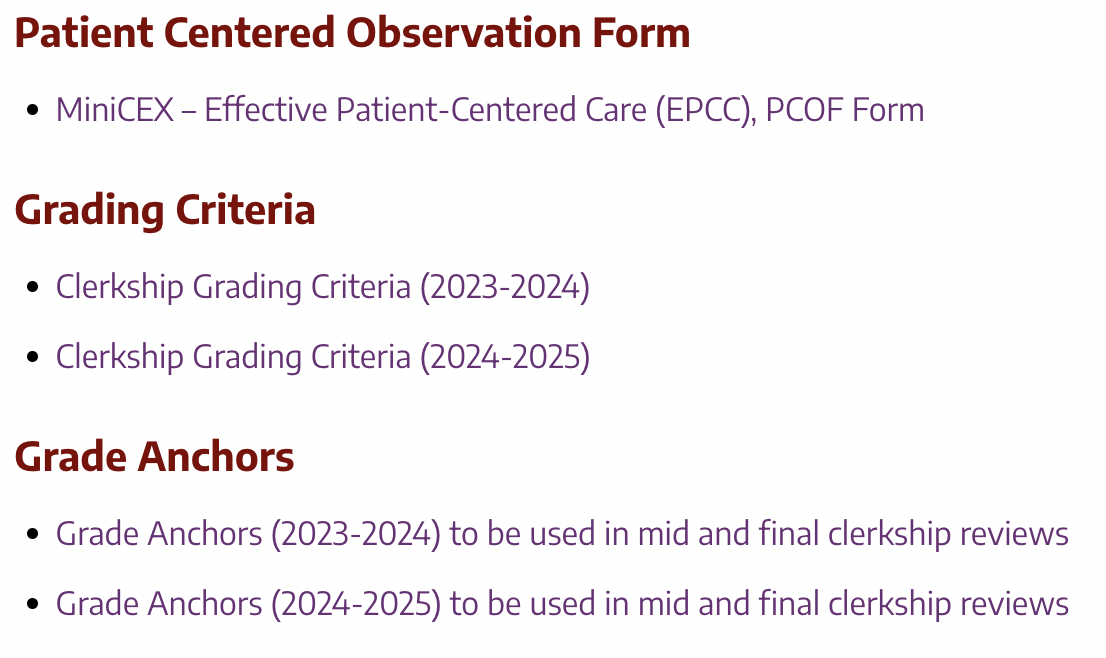 33
Evaluation Process
34
[Speaker Notes: Little differences- Weigh feedback by first half and second half. We want to be transparent. In your final eval, you will see the evaluations from your preceptors but won’t go in Dean’s Letter. If you use daily feedback cards, this is when they are used.]
Feedback & Evaluation Form (Grade Anchors)
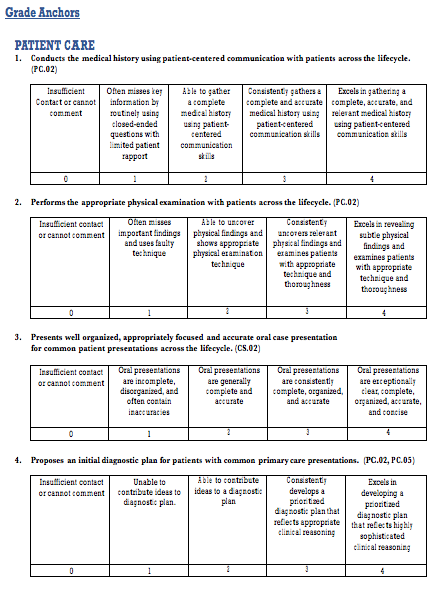 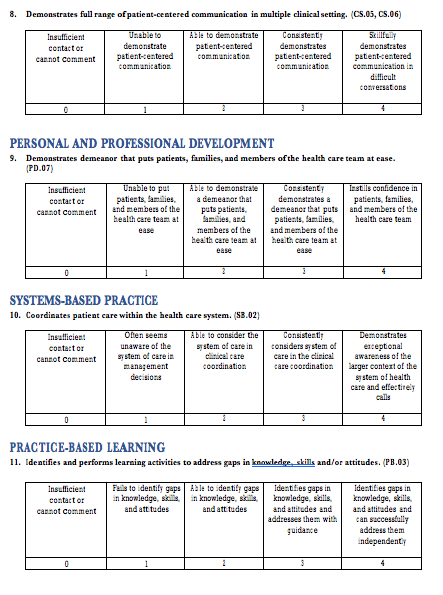 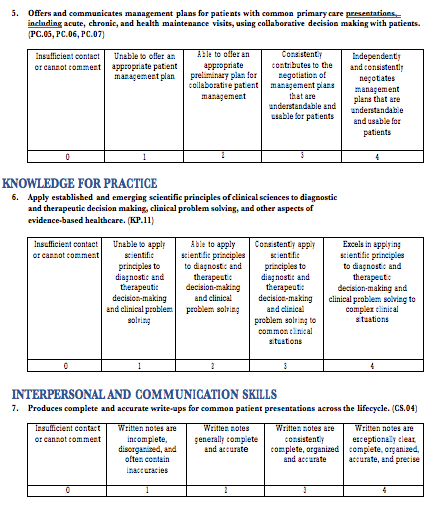 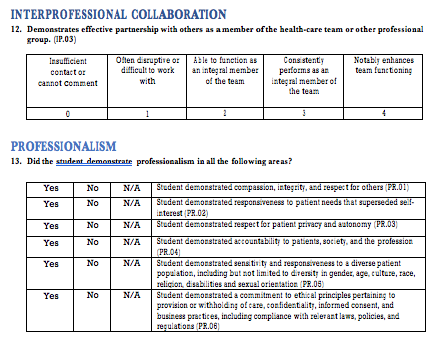 35
[Speaker Notes: Used by all site directors. Used to combine all preceptor info to one evaluation]
Example of Grade Anchors
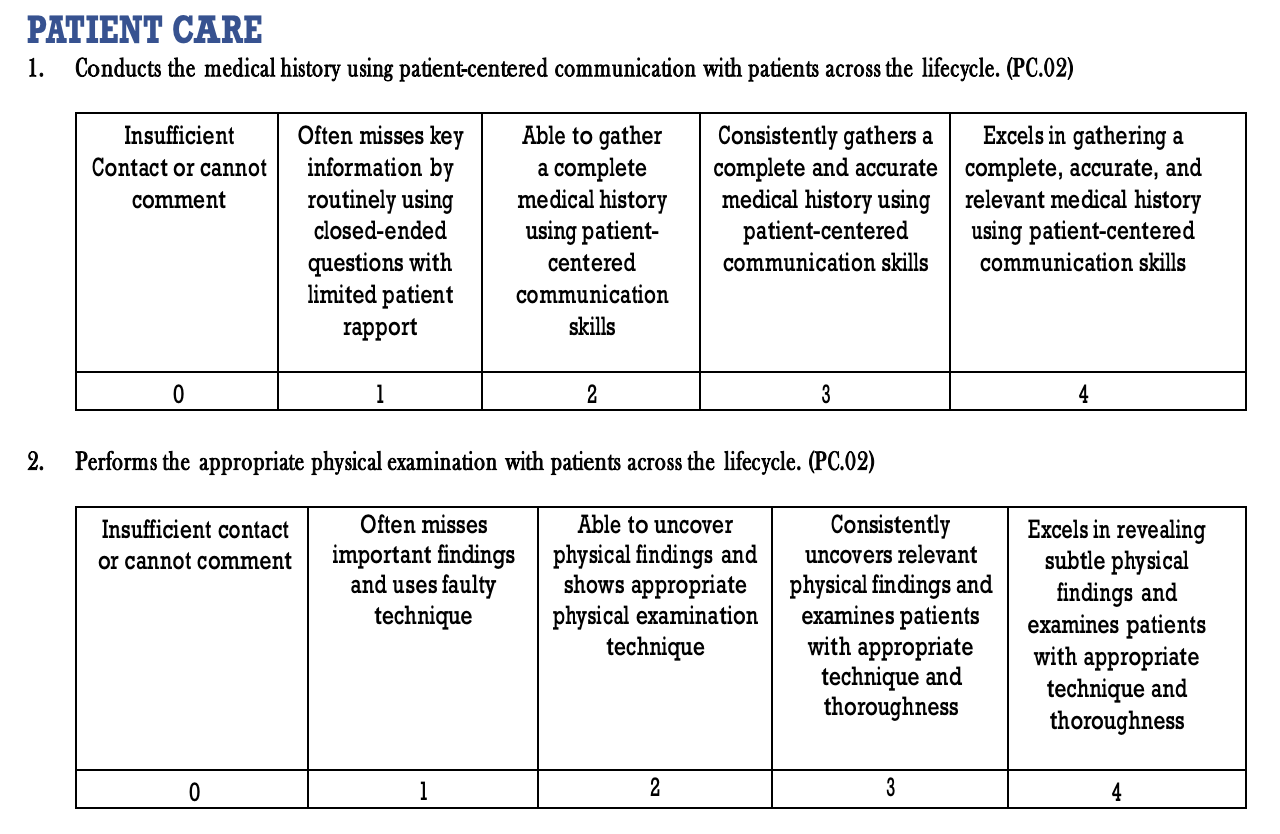 36
[Speaker Notes: Used by all site directors. Used to combine all preceptor info to one evaluation]
Weighted Grading Anchors All items are double-weighted / 2X the points except:
Demonstrates demeanor that puts patients, families, and members of the health care team at ease. 

Coordinates patient care within the health care system. 

Identifies and perform learning activities to address gaps in knowledge, skills and/or attitudes. 

Demonstrates effective partnership with others as a member of the health-care team or other professional group.
37
Clinical Grading Criteria
38
[Speaker Notes: SKIM THIS]
Exam Grading Criteria
The exam is 20% of your final grade
Exam score of 58 or lower (second percentile) is a fail
You can still pass the clerkship if you fail the exam
Example: 
81 score on the exam divided by 5 = 16.2 points 
If clinical grade is 70, the final grade = 86.2/100 points
There is no rounding.
39
[Speaker Notes: SKIM THIS]
Final Grading Criteria
40
[Speaker Notes: SKIM THIS]
Grade Challenges
If you wish to dispute your final grade, the Grade Challenge form must be completed and received by our office within 4 weeks after your grade was posted.   

Circumstances in which a challenge is appropriate include:
An apparent mathematical error in computing your final grade.
A technical problem with the evaluation process.

Circumstances in which a challenge will not be entertained include:
Performance on the exam or the weight of exam.
Disagreement with our grading process (e.g. how the clinical grade is calculated and weighted).
Disagreement with the evaluator’s assessment of your performance.
Discrepancy between the feedback you received and the evaluation that was submitted.
Disagreement with final comments vs. final grade.
41
[Speaker Notes: SKIM THIS]
Additional Resources
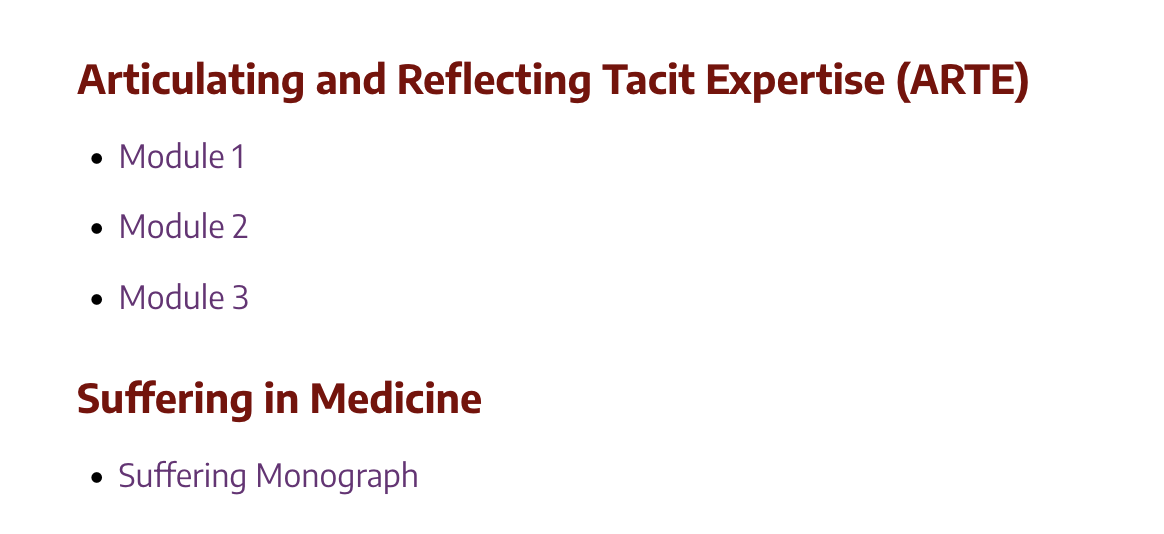 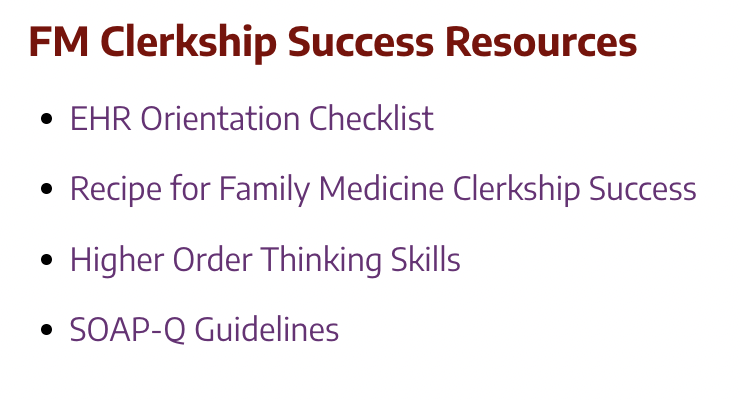 42
A Recipe for Family Medicine Clerkship Success
> Professionalism, More Resources, & Reporting Mistreatment
Examples of Helpful Tips:

It's essential to know your patients well, which includes reading up on their illnesses and upcoming surgeries. You can also do the corresponding articles/cases that pertain to a patient’s diagnosis (see the assignment tracker for details) 
Participate (even if you are shy or uncertain) and don't be afraid to get answers wrong! A  majority of students commented that being wrong is not nearly as important as students fear it is. Go back and find out the answer to a question you got wrong and report back to your team. One medical student said, "Answering questions wrong is NOT a red flag, but not trying is."
Oral presentations are very important so put in the time to do them well. They should be well-organized and CONCISE, touching on only the most important details. Keep in mind the goal of the presentation-to convey information to your attendings and the team.
43
[Speaker Notes: How to make this the best learning experience, which results in the best grades.]
Family Medicine Faculty Development
Teaching sites receive four days of clerkship faculty development annually
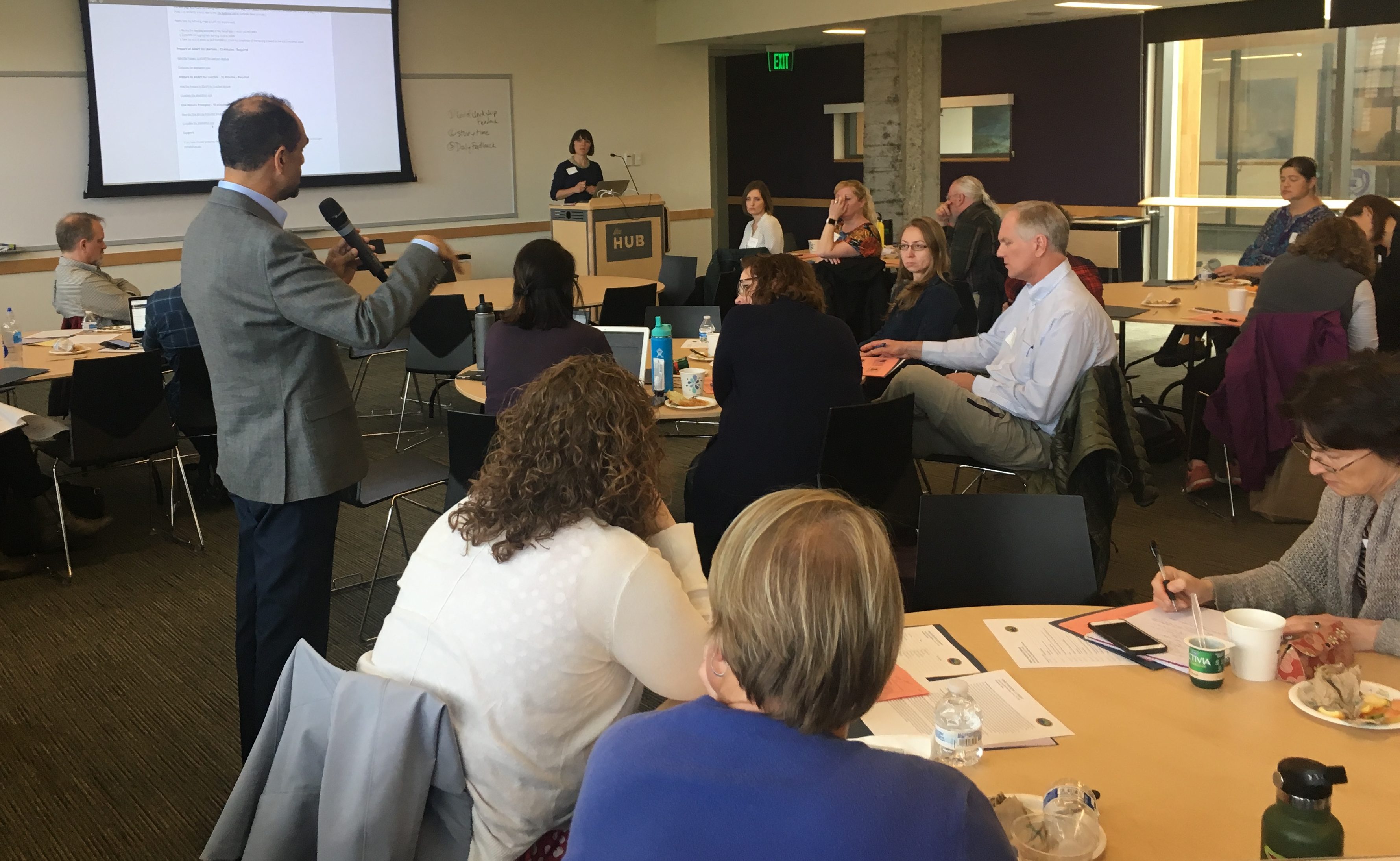 44
QUESTIONS?
YOU CAN ALWAYS CONTACT US AT

fmclerk@uw.edu
45